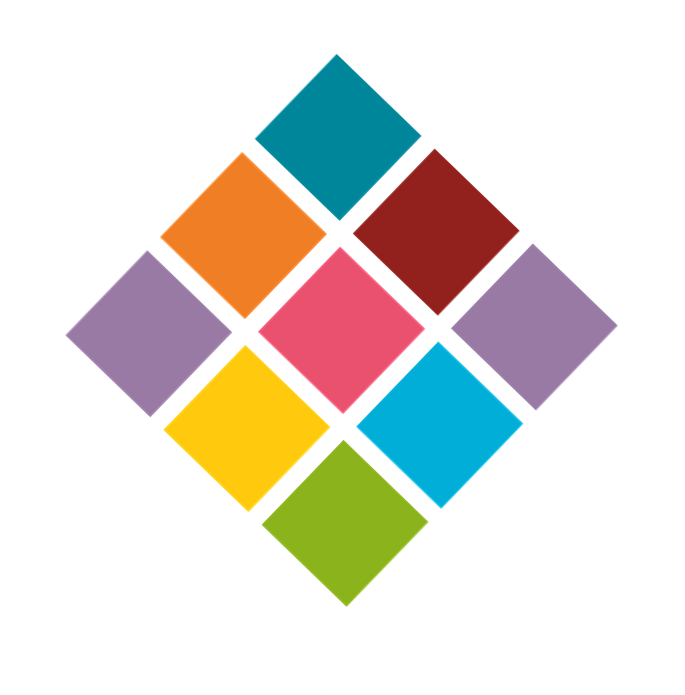 CampusDUAAL LEREN Trefpunt
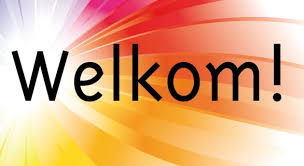 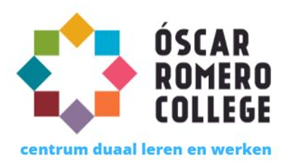 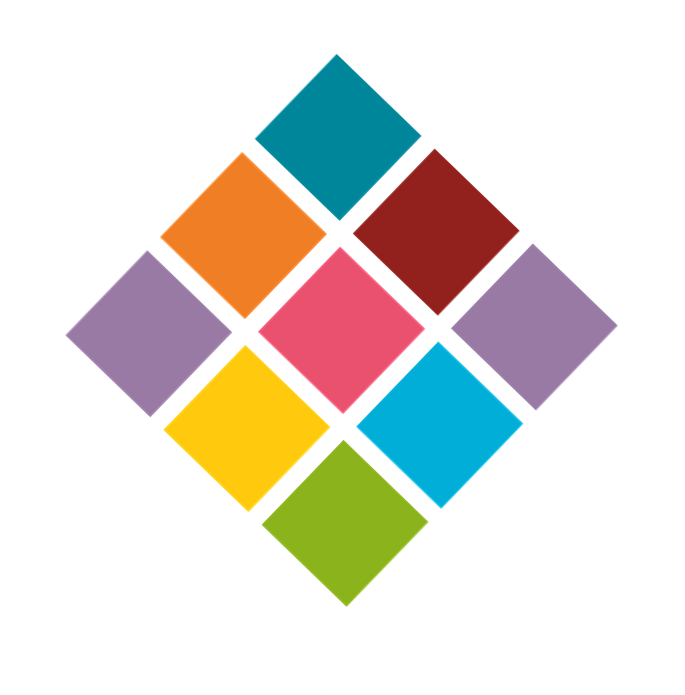 Wie zijn we?
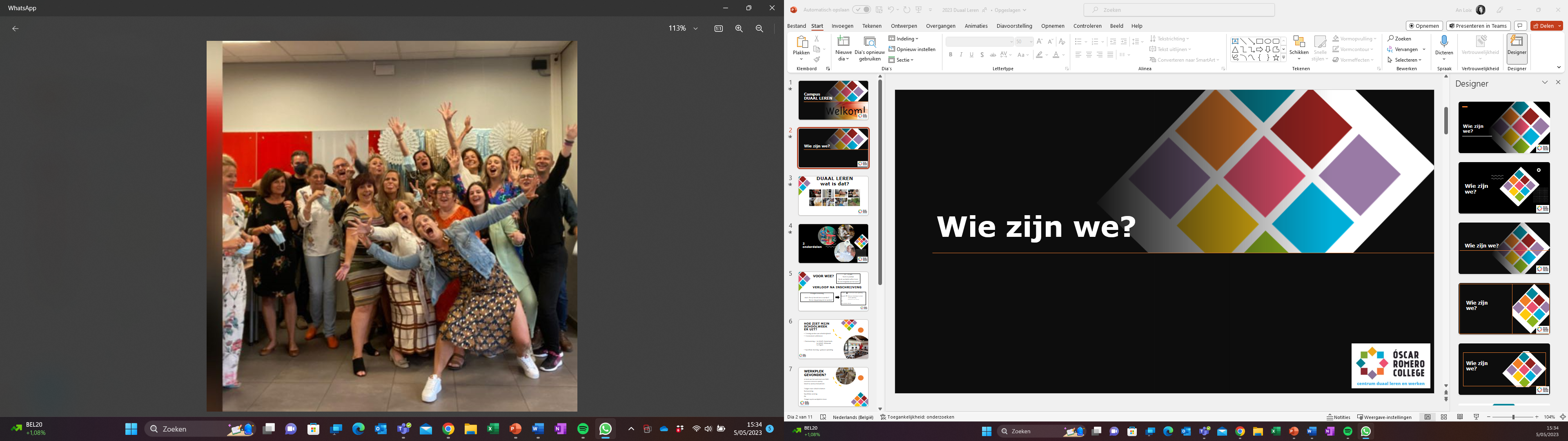 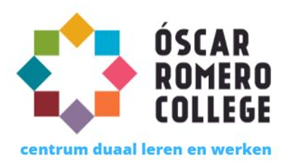 Waar vind je ons?Bogaerdstraat 24
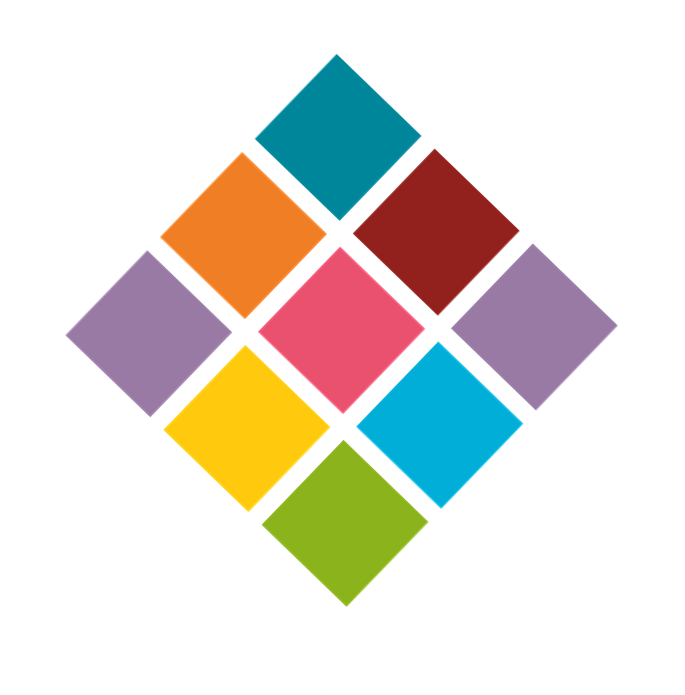 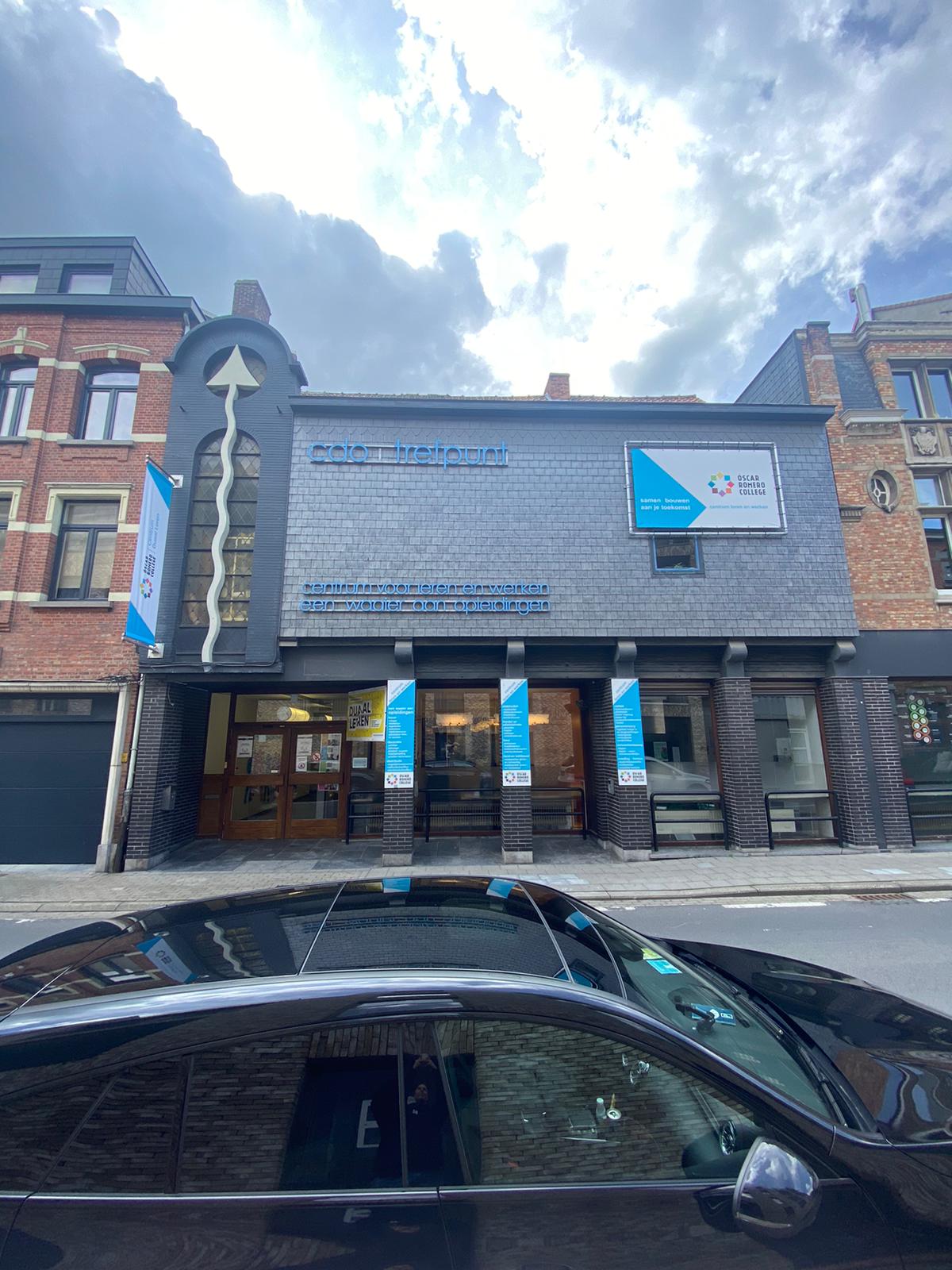 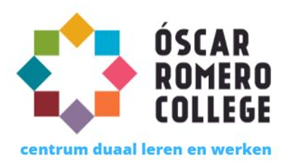 DUAAL LERENwat is dat?
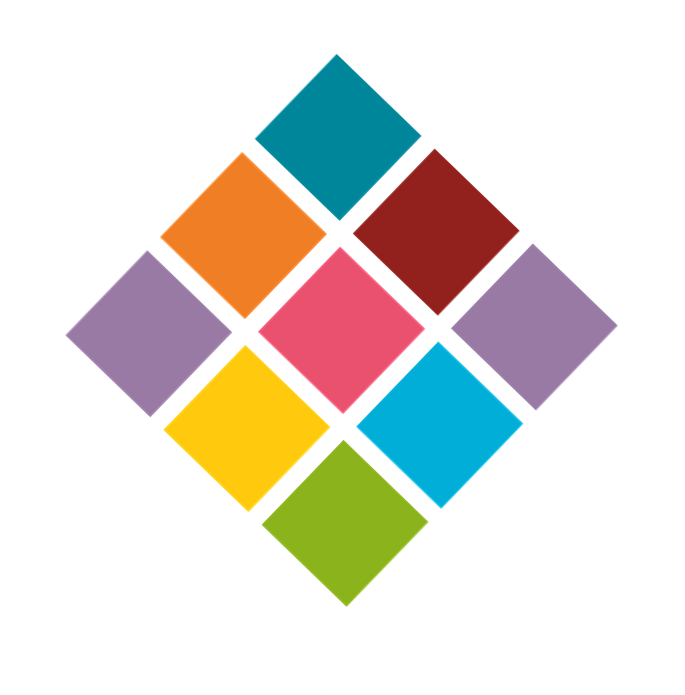 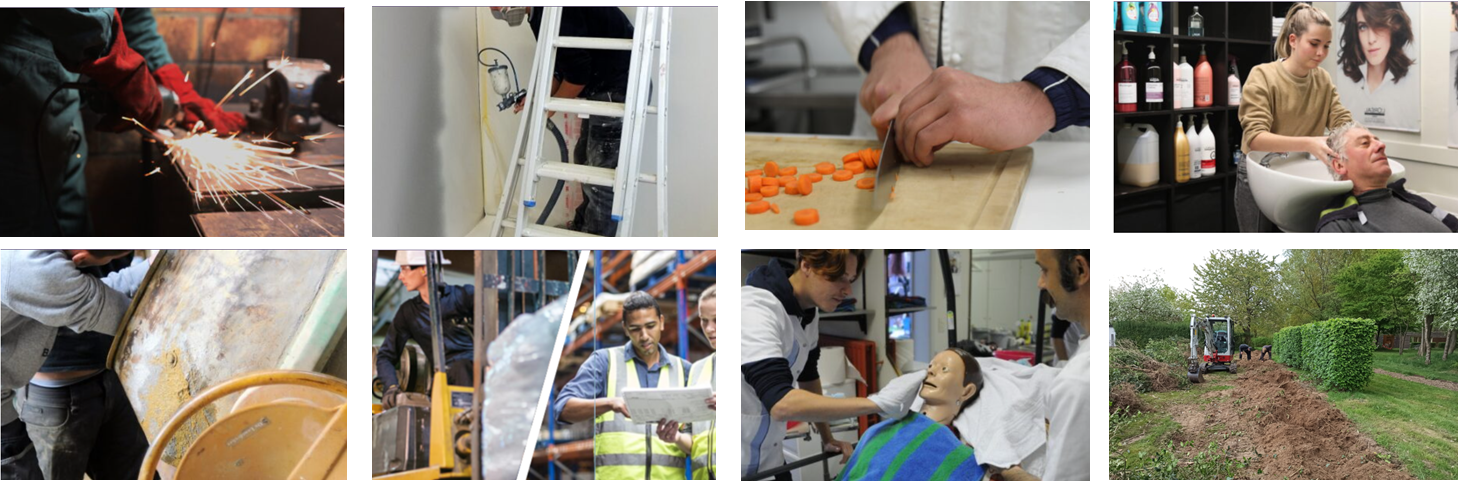 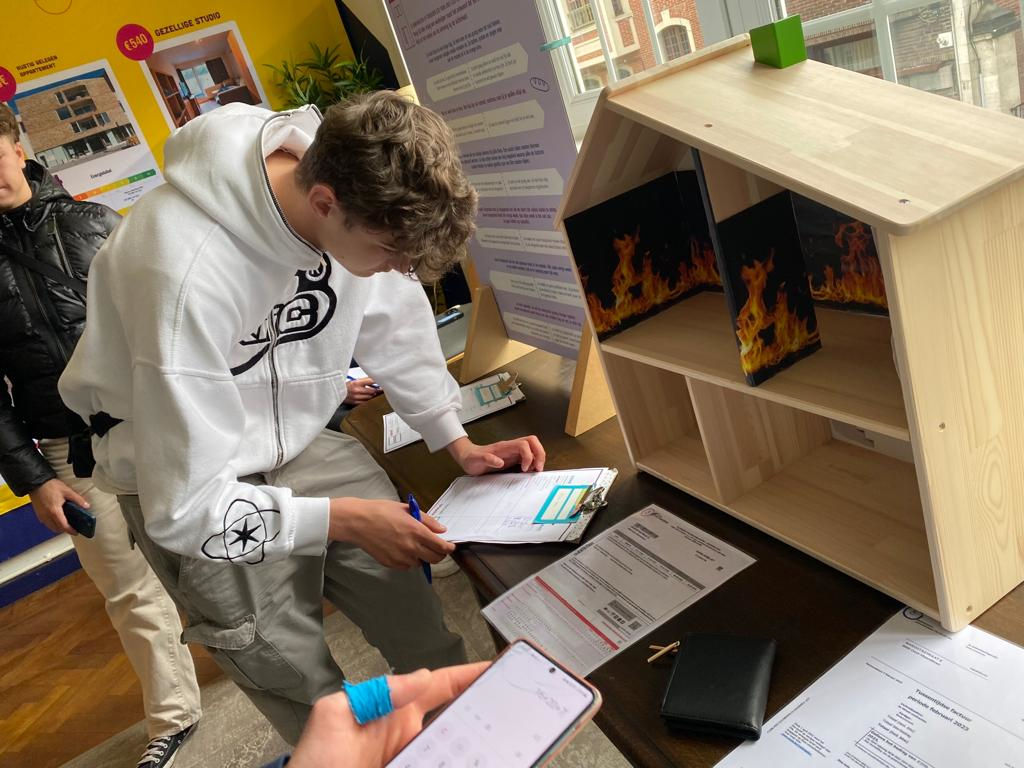 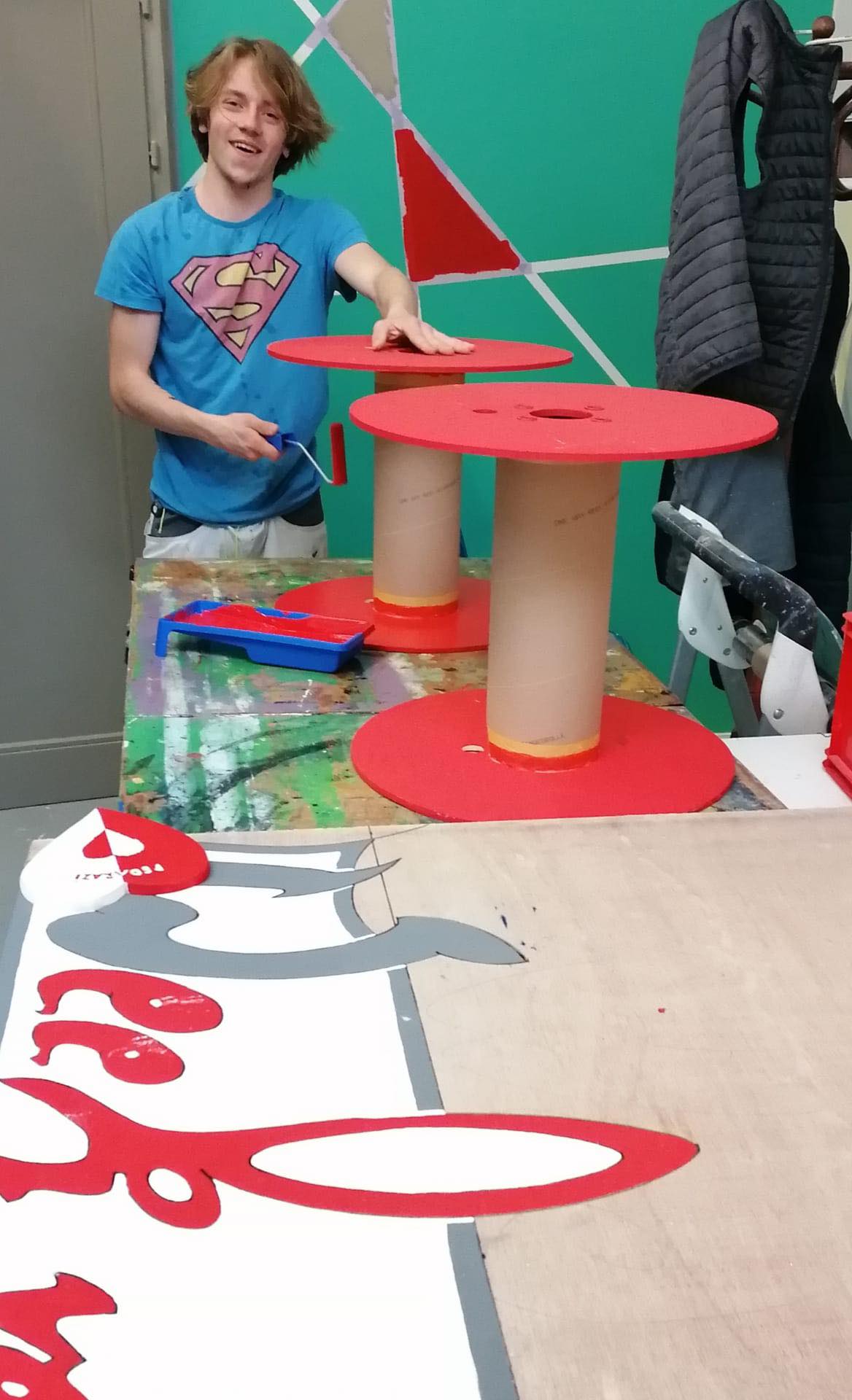 2 onderdelen
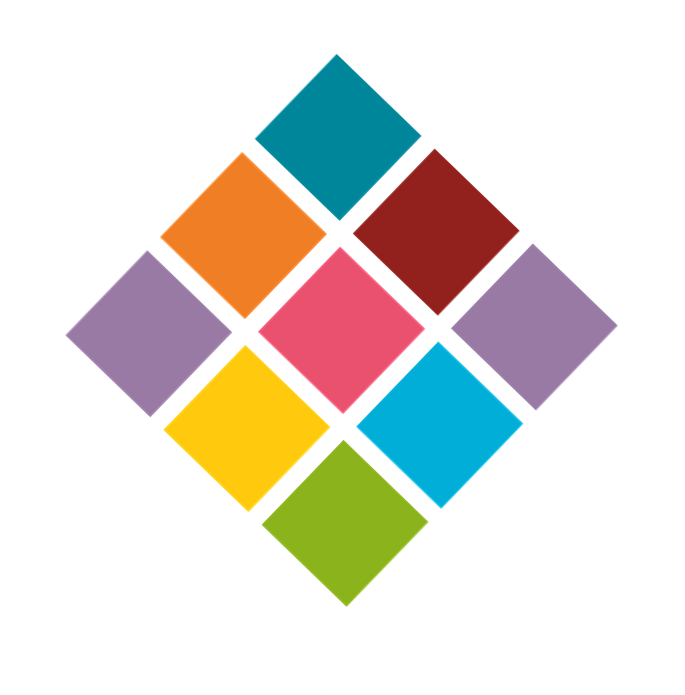 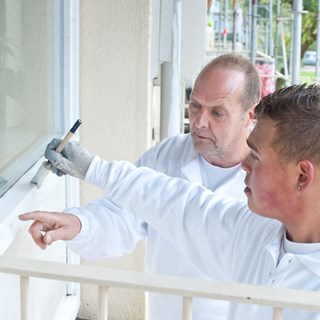 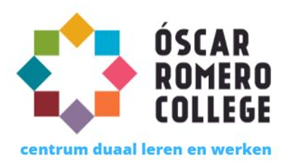 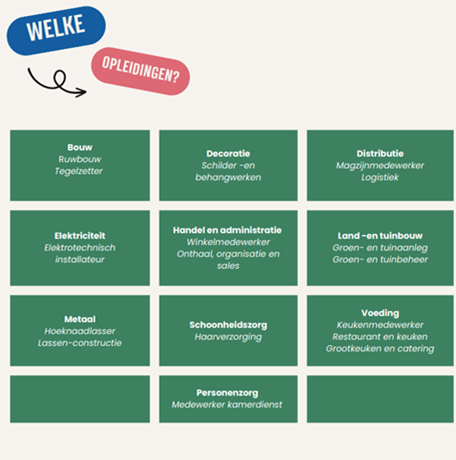 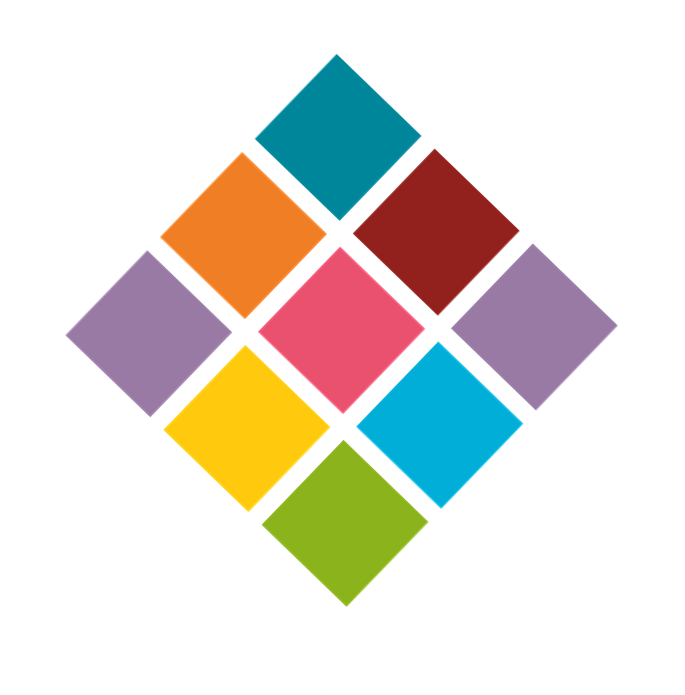 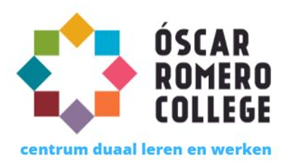 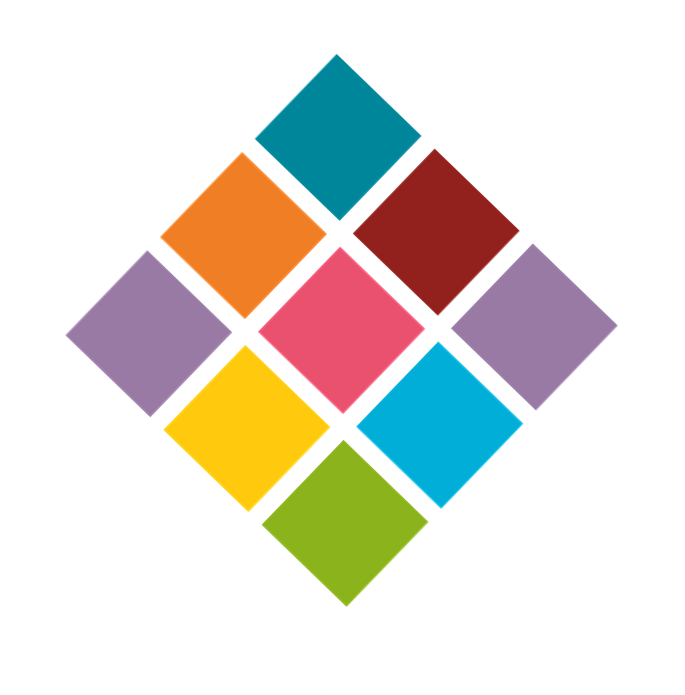 DUAAL LEREN
Voor wie?
15 – 25 jaar
Sterk in praktijk én theorie
Op de werkplek willen leren
Zo snel mogelijk aan het werk
VERLOOP NA INSCHRIJVING
25 dagen screening
doel= Ben je bereid om te werken?
                    Ben je rijp genoeg om te werken?
Positief          Je start een duale opleiding.

Negatief        Nieuwe screening in andere
                       duale opleiding 
	       (eventueel in ons centrum)
OF

Een andere school
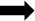 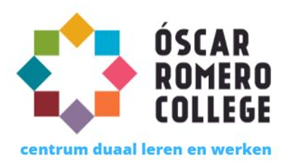 HOE ZIET MIJN SCHOOLWEEK ER UIT ? als ik net ingeschreven ben
1 lesdag werken aan arbeidsrijpheid
1 lesmoment solliciteren
              
Basisvorming =  4u MAVO- Nederlands                                4u MAVO- Wiskunde                                 2u Engels
                           
Specifieke Vorming = 6 u gekozen	opleiding
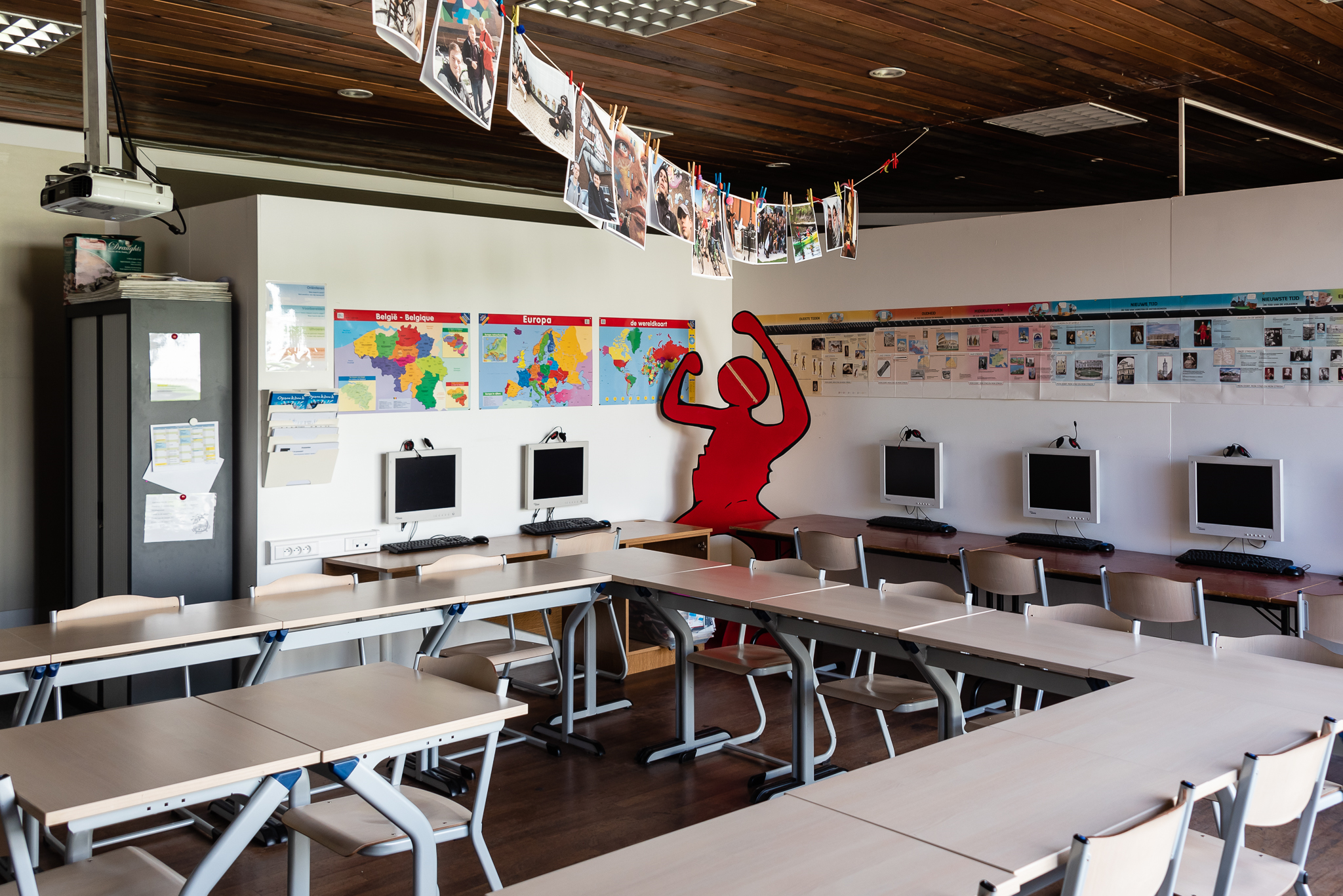 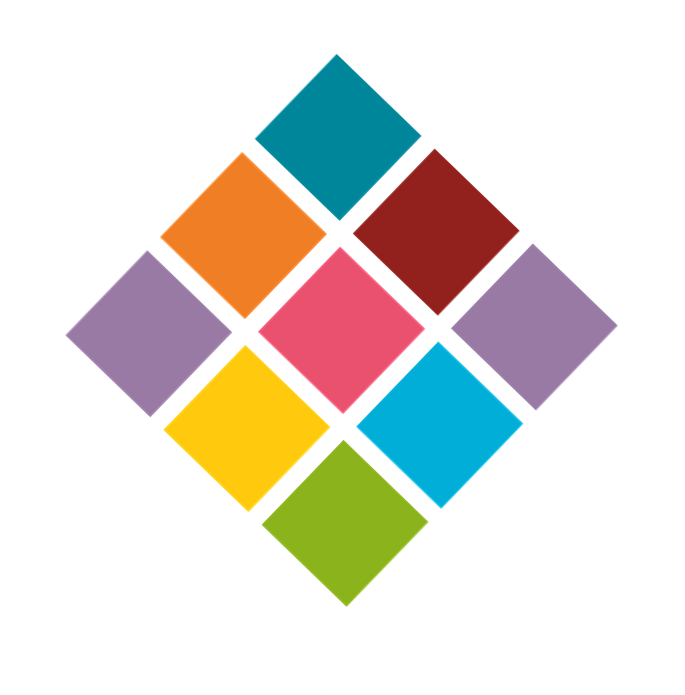 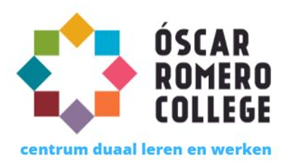 Hoe ziet mijn schoolweek er uit?
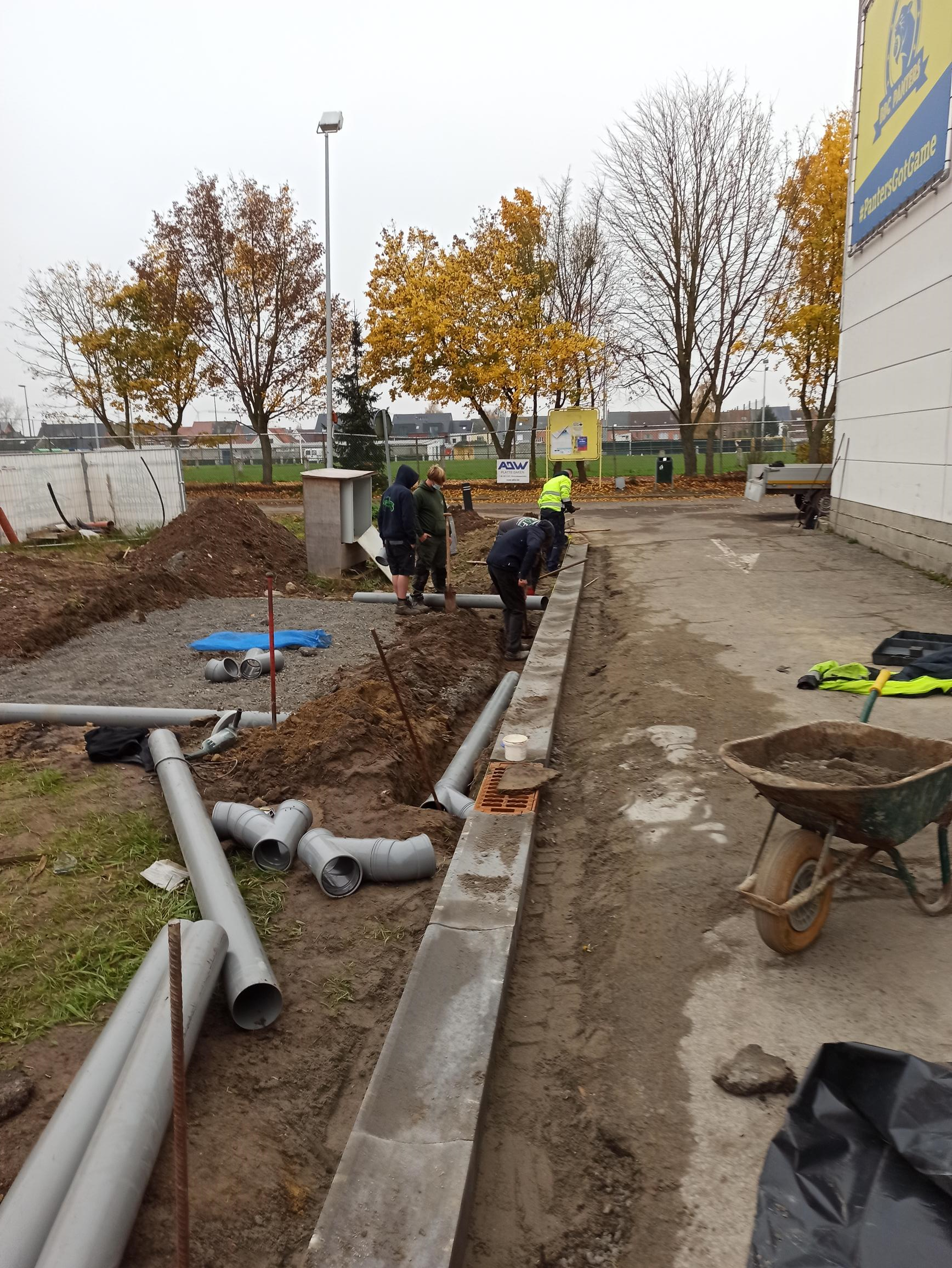  Als ik werk heb
Je bent aan het werk met een OAO.
(overeenkomst alternerende opleiding)

Vanaf nu word je betaald om: 
2 dagen naar school te komen	
EN
3 dagen op de werkplek te leren
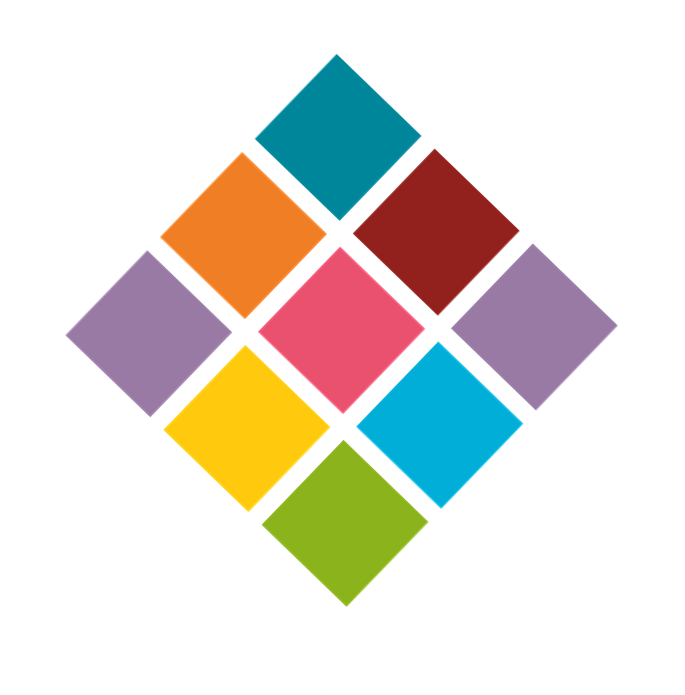 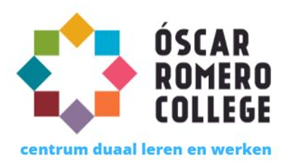 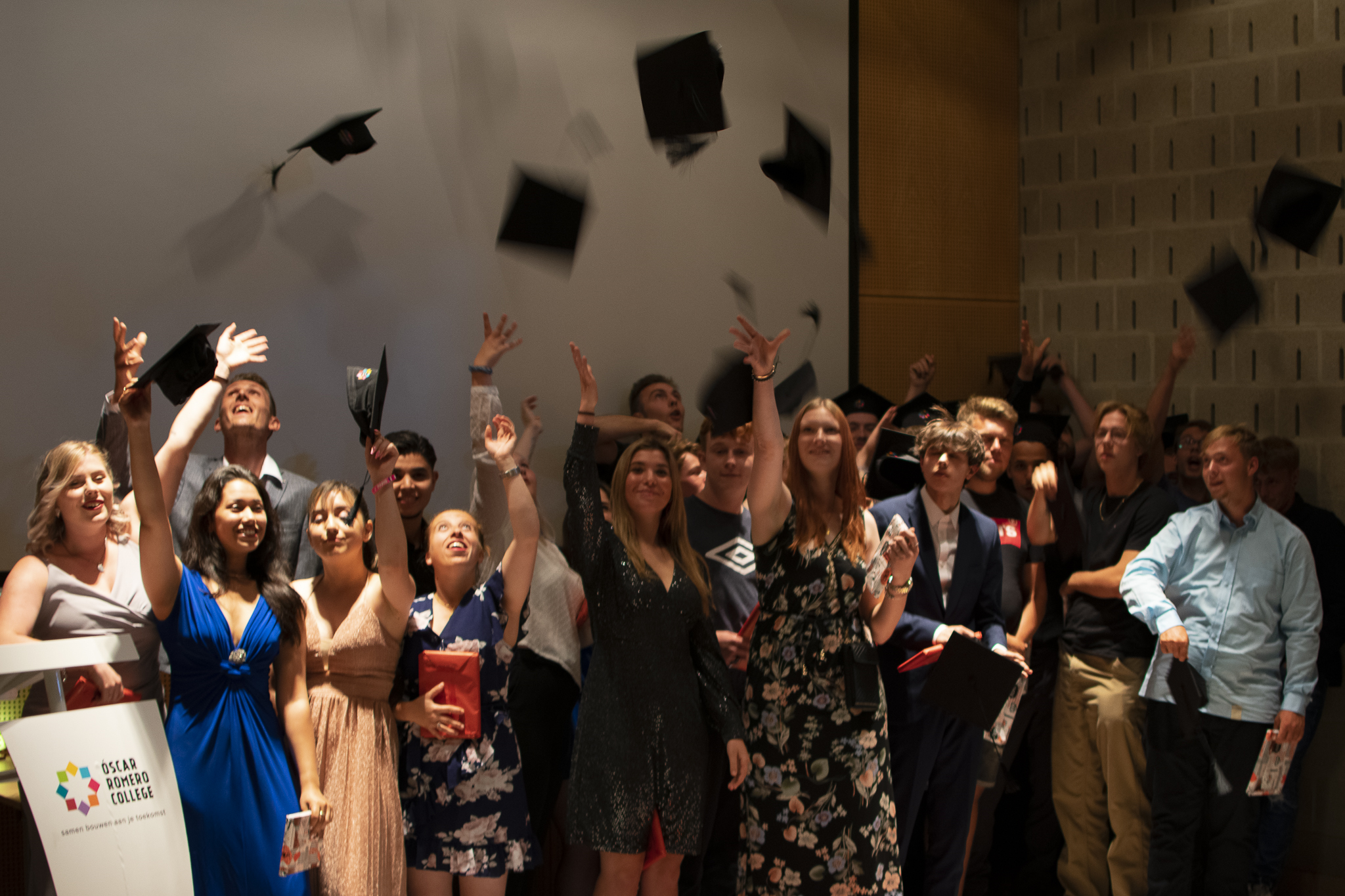 WAT KAN JE BEHALEN?
Geslaagd 2e graad= OK2 

	- Getuigschrift tweede graad

	- Beroepskwalificatie
                  (Dit enkel wanneer je een leerwerkplek hebt binnen
                  jouw opleiding)

Geslaagd 3e graad= OK3

	- Studiegetuigschrift van het tweede jaar van
              de derde graad of diploma 

 	- Beroepskwalificatie
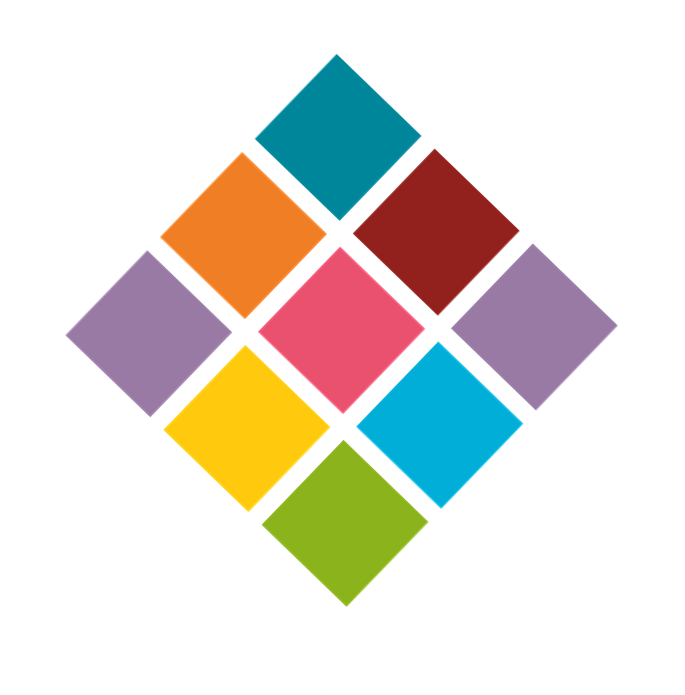 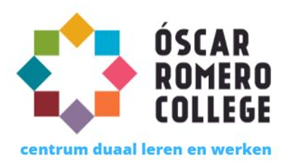 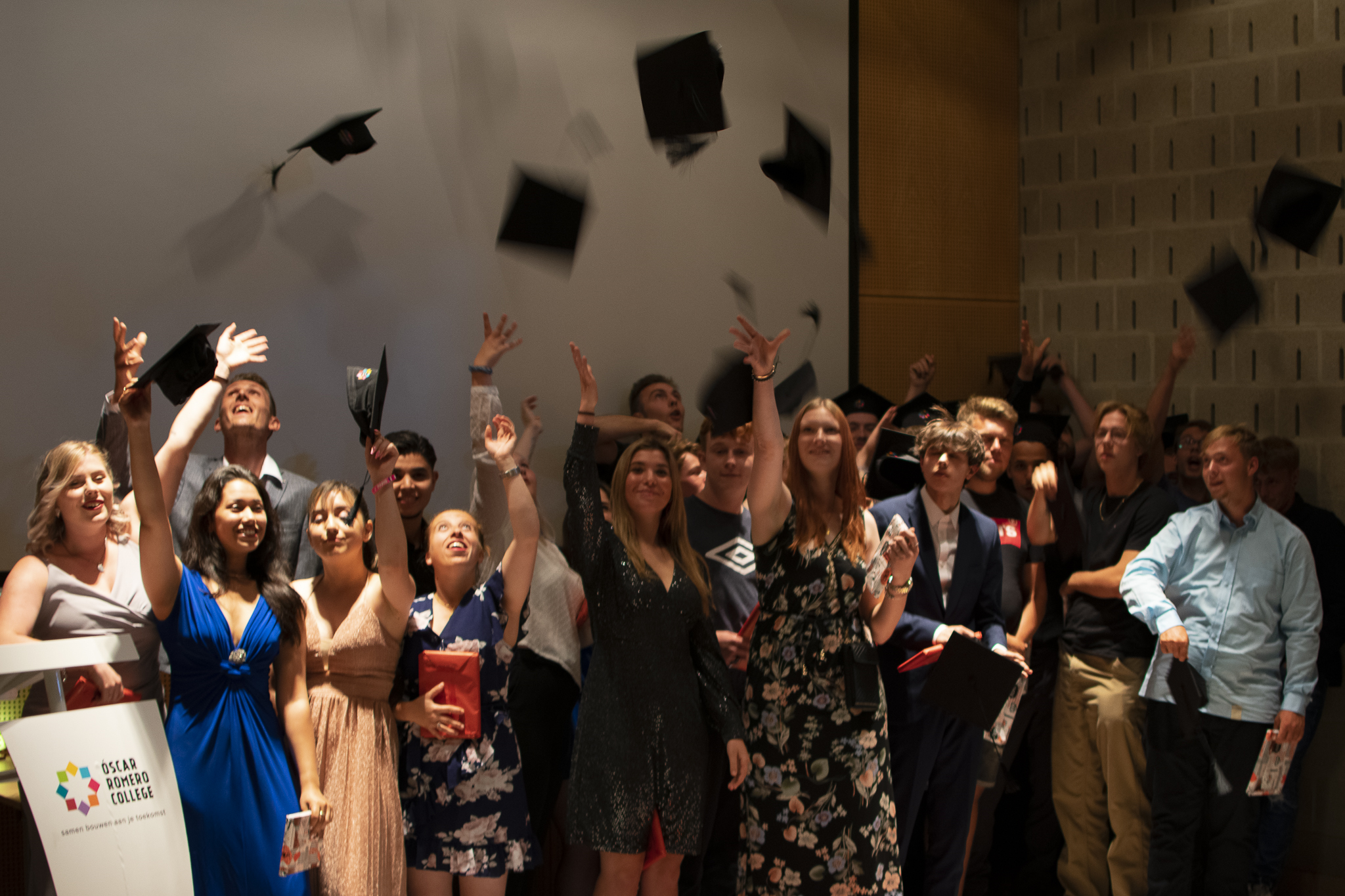 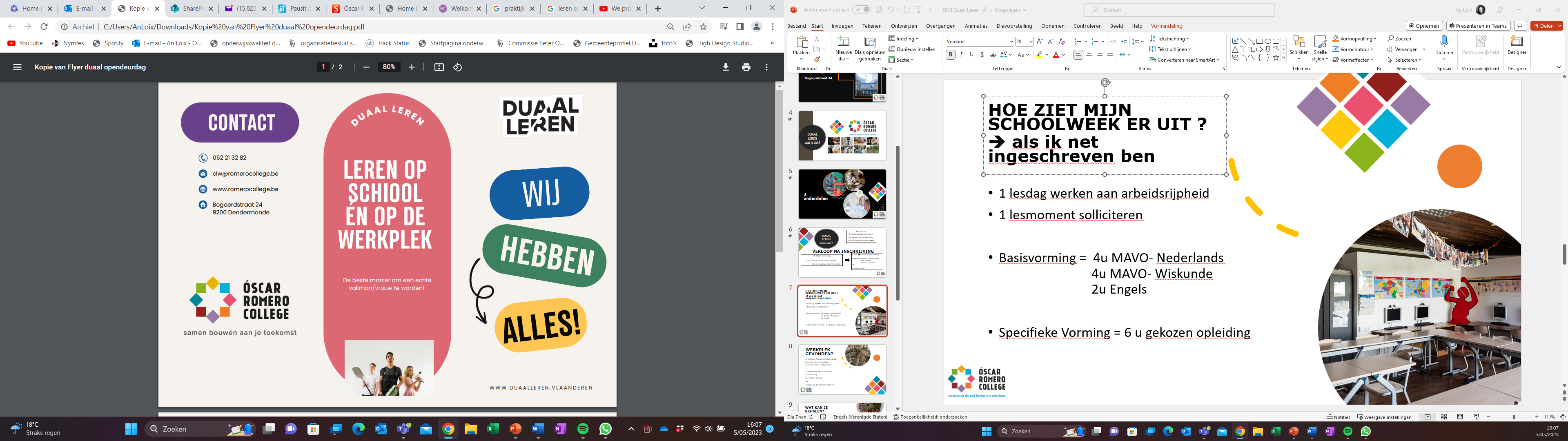 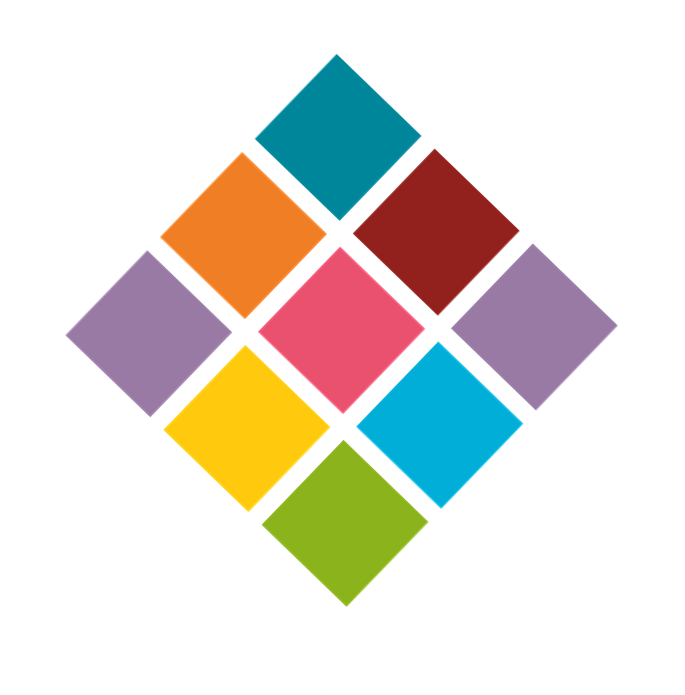 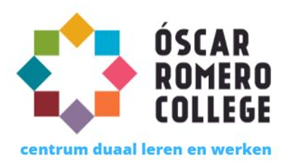